Joy In Work:  Is It Possible?
Jennifer Rose V. Molano, MD
Associate Professor
The University of Cincinnati College of Medicine
Chair, UC-COM Faculty Wellness Advisory Council
18 December 2019
Learning Objectives
Summarize different definitions of work
Discuss barriers in finding joy in work
Brainstorm ways to increase joy in work
Why Talk About Joy In Work?
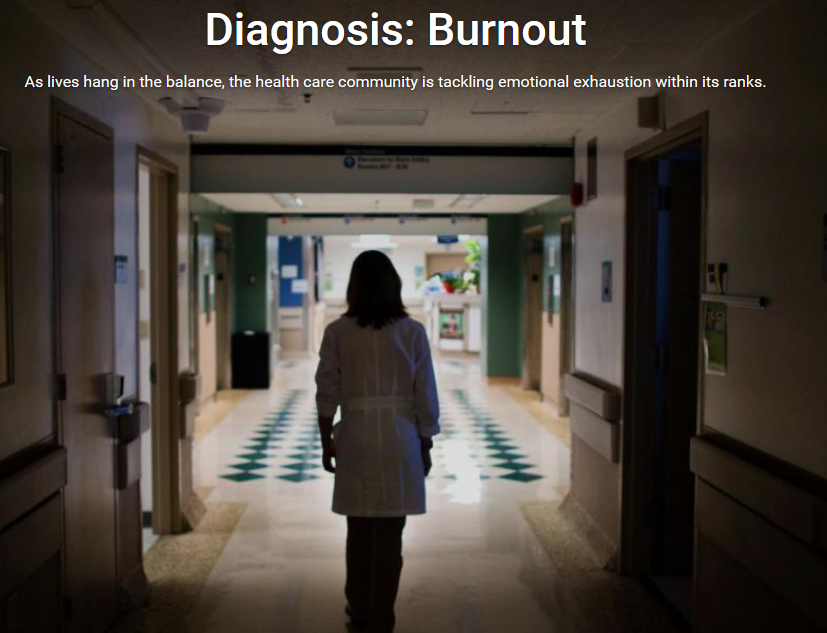 US News and World Reports
What IS burnout?
“Burnout is a response to chronic stressors that wear on a person over time – not acute ones such as a big event or a big change” 
	(Christina Maslach,PhD)

Emotional exhaustion
Depersonalization/loss of identity or self
Low sense of personal accomplishment
Consequences of Burnout
Shanafelt, Mayo Clinic Proceedings 2016
Shanafelt, Mayo Clinic Proceedings 2016
Maslach, World Psychiatry 2016
My Story
UC-COM Faculty Well-Being Advisory Council
Vision: To be a culture that promotes meaningful work and personal wellbeing

Mission:  To empower our community to engage in meaningful work and personal well-being
W
Purpose
Environment
Camaraderie/
Community
Security/
Support
Health
Control/
Autonomy
- Adapted from the Institute of Healthcare Improvement Joy in Work Framework
 and the University of Minnesota Model of Wellbeing
Why Should We Cultivate Joy In Work In Our Workplace?
UC-COM Faculty AAMC Stand Point Survey 2018 Responses
The Quest
Joy and Meaning in WorkThe Importance of Mindset
Mindset is the lens through which one sees the world.
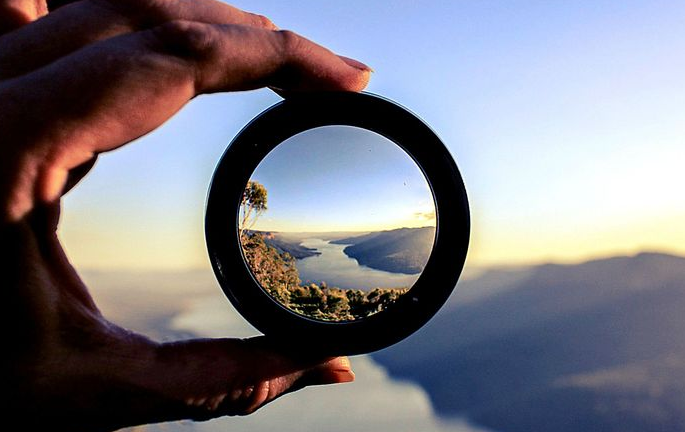 Joy and Meaning in WorkThe Importance of Mindset
MINDSET  BEHAVIORS  RESULTS
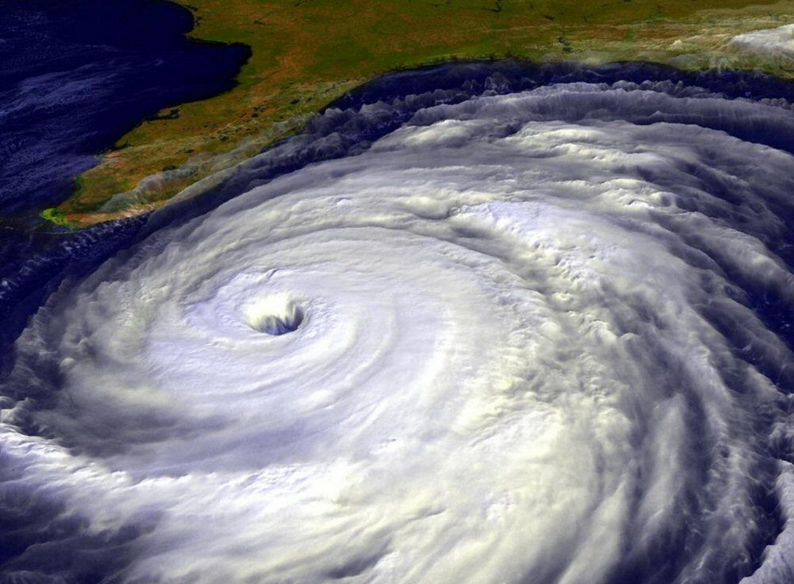 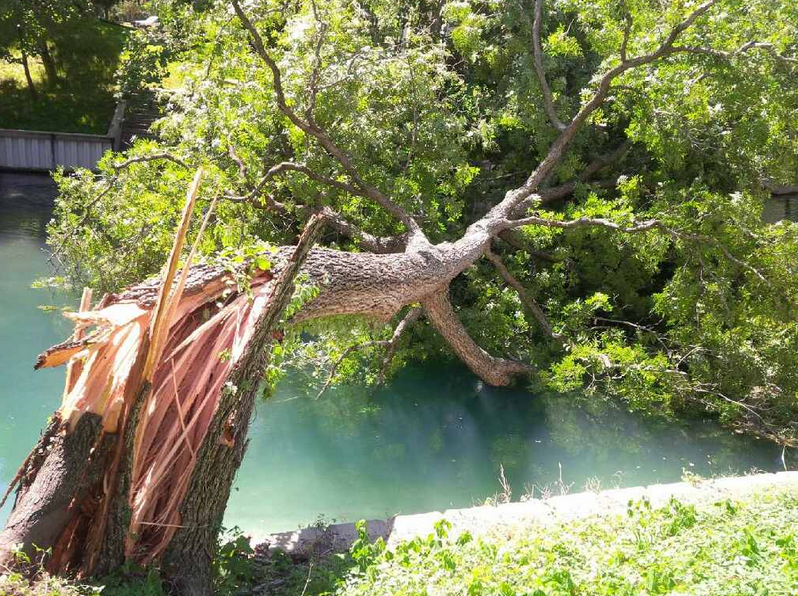 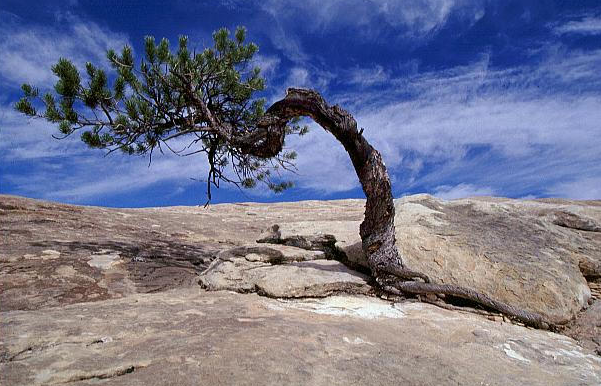 What Is Work?
“Activity involving mental or physical effort done in order to achieve a purpose or result.”
Lexico.com
Types of Work
Deep Work by Cal Newport
Types of Work
https://www.huffpost.com/entry/what-stephen-covey-taught_b_12458334
Types of Work in Academic Medicine
Other
Patient Care
Research
Education
Administration
Shanafelt et al, Arch Intern Med. 2009;169(10):990-995
What Brings You Joy?
People
Places
Joy
Activities
Objects
Joyful, Ingrid Fetell Lee
What Brings You Joy?
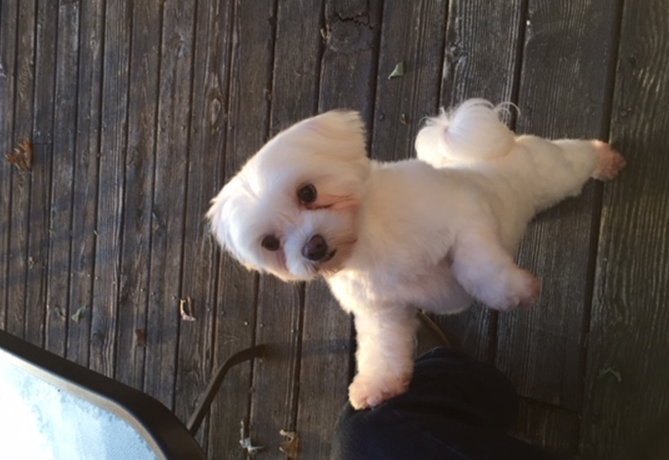 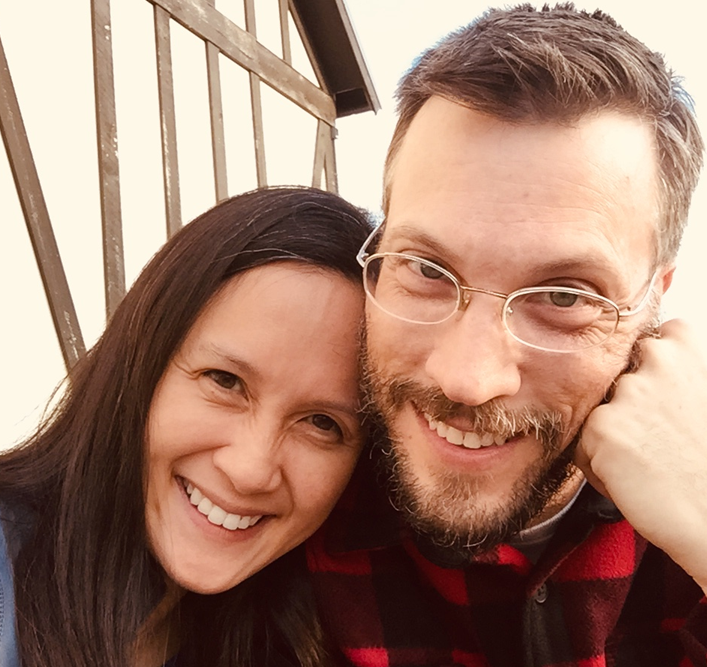 What is Joy?
“A feeling of great pleasure or happiness”
Lexico.com
Evocations of Joy
Abundance
Renewal
Harmony
Surprise
Magic
Joy
Celebration
Energy
Freedom
Play
Transcendence
Joyful, Ingrid Fetell Lee
What Brings You Joy At Work?
Self-Reflection Exercise
Remember a time when you left work with joy and pride
What was that experience?
What in the environment and circumstances made that experience possible?
How did you contribute to this situation?
How did others contribute to this experience?
How did this experience serve your purpose in life and in work?
How can you and your colleagues continue to maintain this level of joy and pride in your work?
What Are Your Biggest Barriers to Joy in Work?
Bizjournals.com
Pinterest.com
What Are Your Biggest Barriers to Joy in Work?
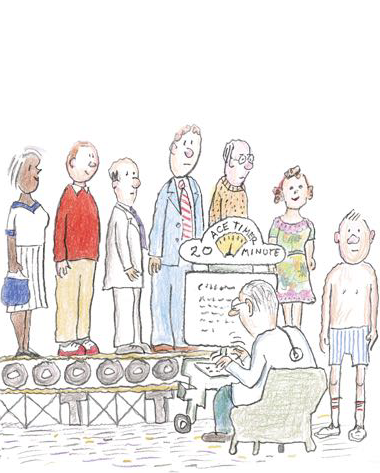 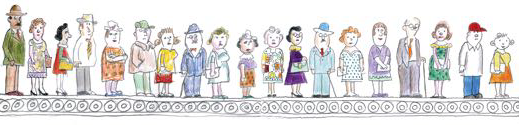 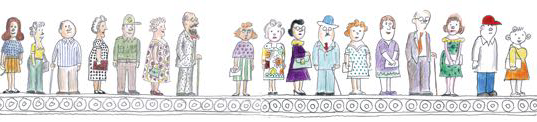 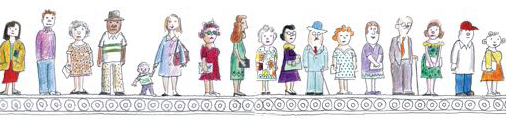 Pharos, Spring 2016 Issue
Joy In Work:  The Work and Learning Environment Matter
National Academy of Medicine (NAM) Action Collaborative:  Goals for Clinician Wellbeing
Joy In WorkNAM Goals for Clinician Wellbeing
Create positive work environments
Create positive learning environments
Reduce administrative burden
Enable technology solutions
Provide support to clinicians and learners
Invest in research
Goals may also align with priorities for basic scientists.
How Can We Find Joy In Work?
WordPress.com
How Can We Find Joy In Work?Finding Our Purpose
Purpose is active and may change over time. 
Values include our passions, beliefs and joys.
Goals implies action and direction.
PURPOSE = VALUES + GOALS
St. John B and Haines A.  Micro-Resilience, 2017
How Can We Find Joy In Work?Finding Our Purpose
Doing work that fulfills our purpose can bring joy and meaning to our work.
PURPOSE
WORK
St. John B and Haines A.  Micro-Resilience, 2017
Questions
What do you value in your work?
What makes you feel valued at work?
Types of Work in Academic Medicine
Other
Patient Care
Research
Education
Administration
20%
Shanafelt et al, Arch Intern Med. 2009;169(10):990-995
How Else Can We Find Joy In Work?
People
Places
Joy
Activities
Objects
Joyful, Ingrid Fetell Lee
My Joy Kit
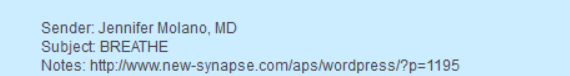 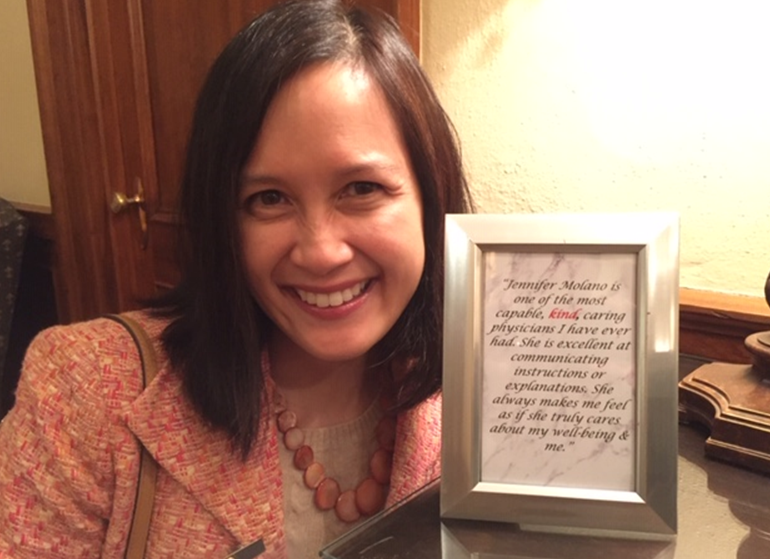 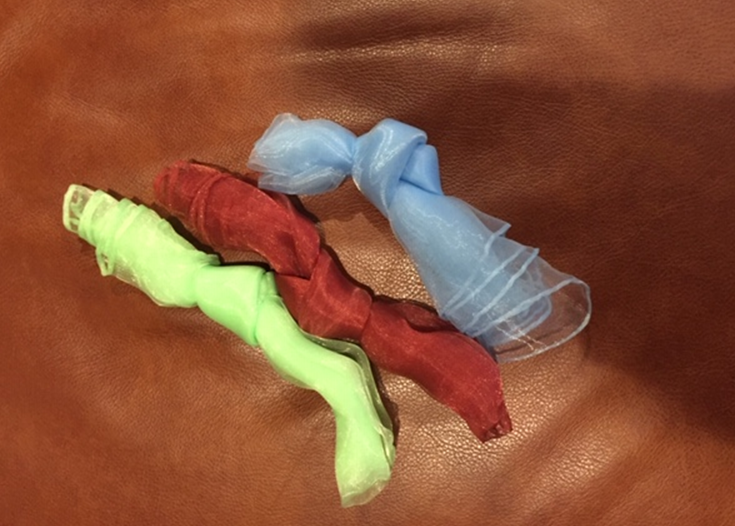 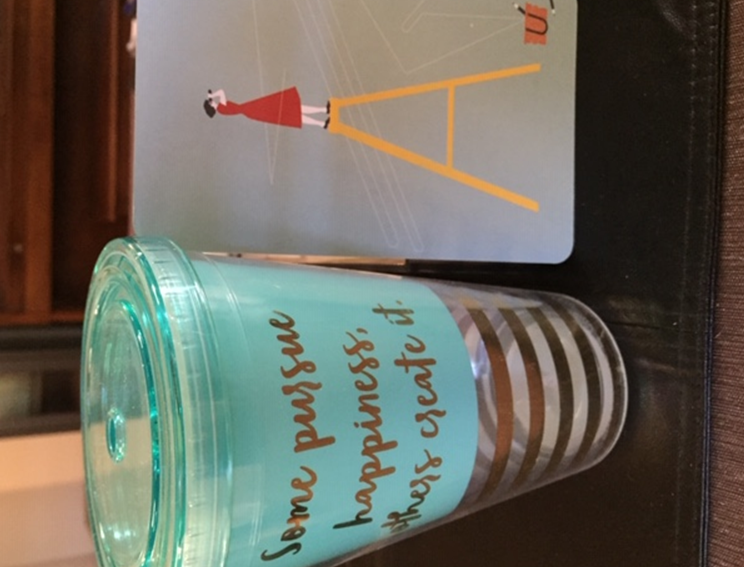 How Can We Find Joy In Work?
“Joy Rounds” – Idea by Kim Hutchison, MD (Oregon Health Sciences University) from the 2018 “Being a Resilient Leader” AAN Annual Meeting Course

“What has brought you joy today?”
Finding Joy and Meaning in WorkFlourishing and Professional Wellness
Flourishing
The Health Professional Wellness Hierarchy
Vanderweele TJ, JAMA, 2019
Shapiro DE, Am J Medicine, 2019
Learning Objectives
Summarize different definitions of work
Discuss barriers in finding joy in work
Brainstorm ways to increase joy in work
Moving Forward …
Think about what matters to you. 

Finding joy is a practice.  

Ask yourself, “What is one thing you can do today – no matter how small – that can bring you or someone else joy?”
Kelm:  The Joy of Appreciative Living
What Do You Value Most At This Institution?
UC-COM AAMC Stand Point Survey Responses
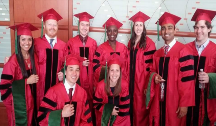 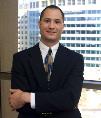 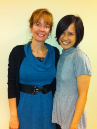 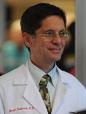 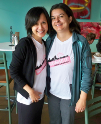 Thank you
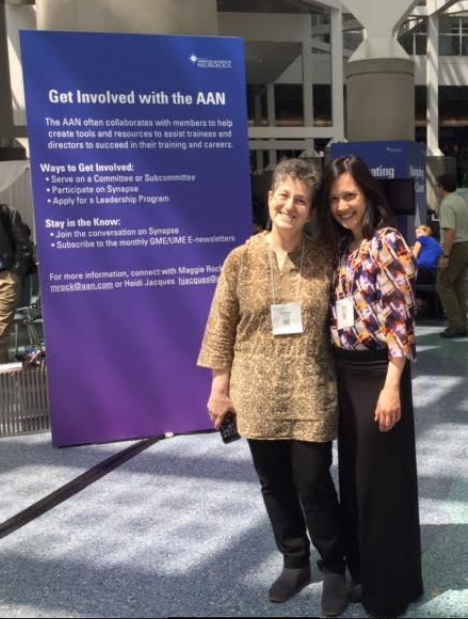 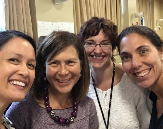 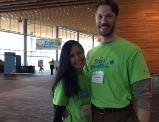 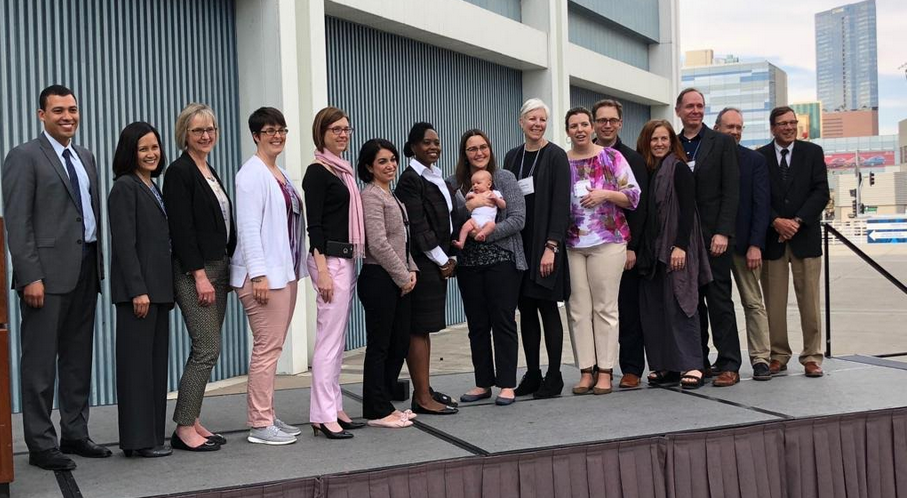 PLUS: 
All of my patients
All of the clinic support staff and managers
All of the sleep lab techs
All of the nurses, CNPs, PAs, residents and fellows
Administrative assistants:
	Angela Schoner
	Lori Selm
	Misty Wethington
	Maggie Baker
And many, many more …
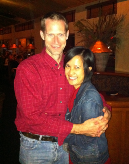 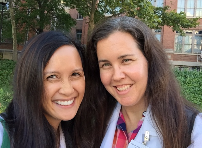 Abundance
Renewal
Harmony
Surprise
Magic
Joy
Celebration
Energy
Freedom
Play
Transcendence
Joyful, Ingrid Fetell Lee